Pizza
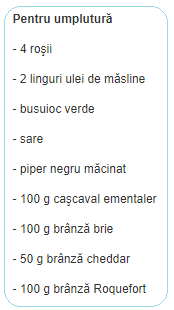 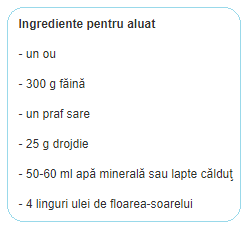 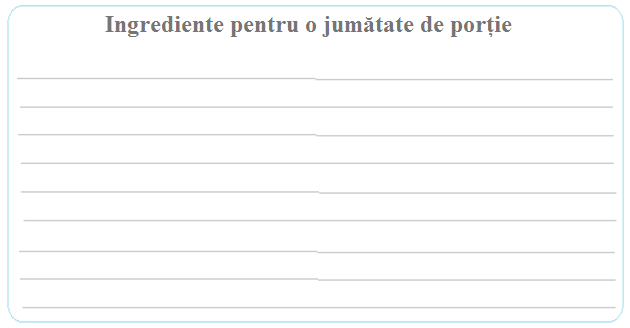 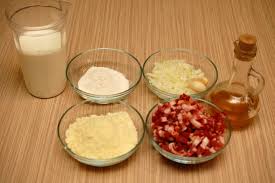 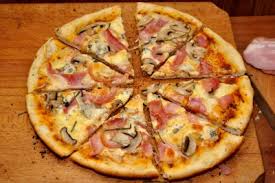 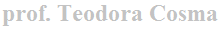 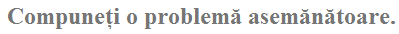 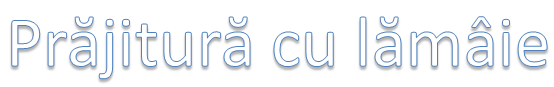 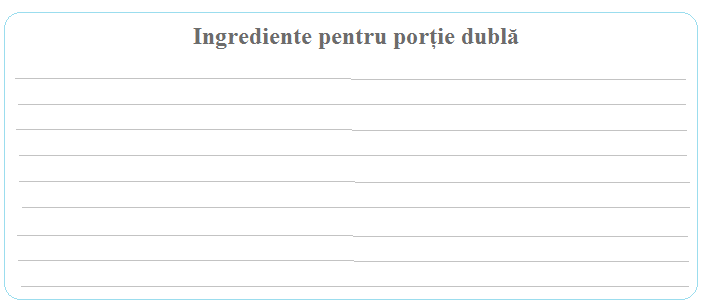 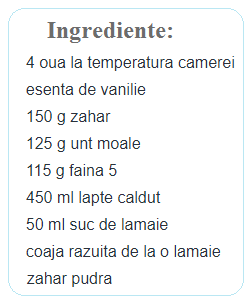 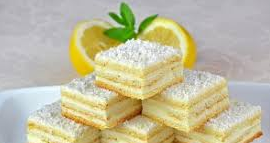 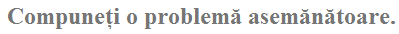 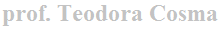 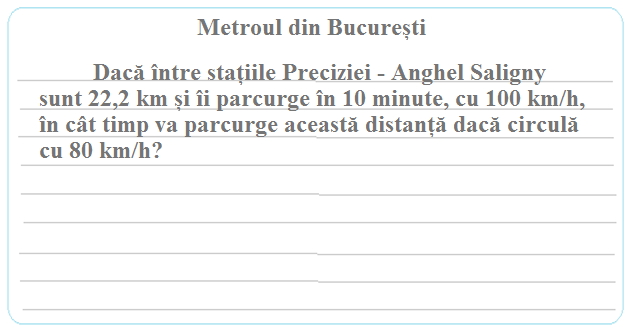 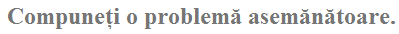 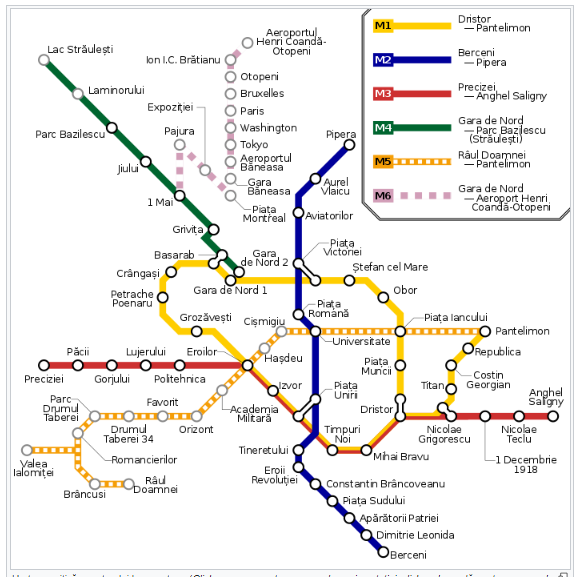 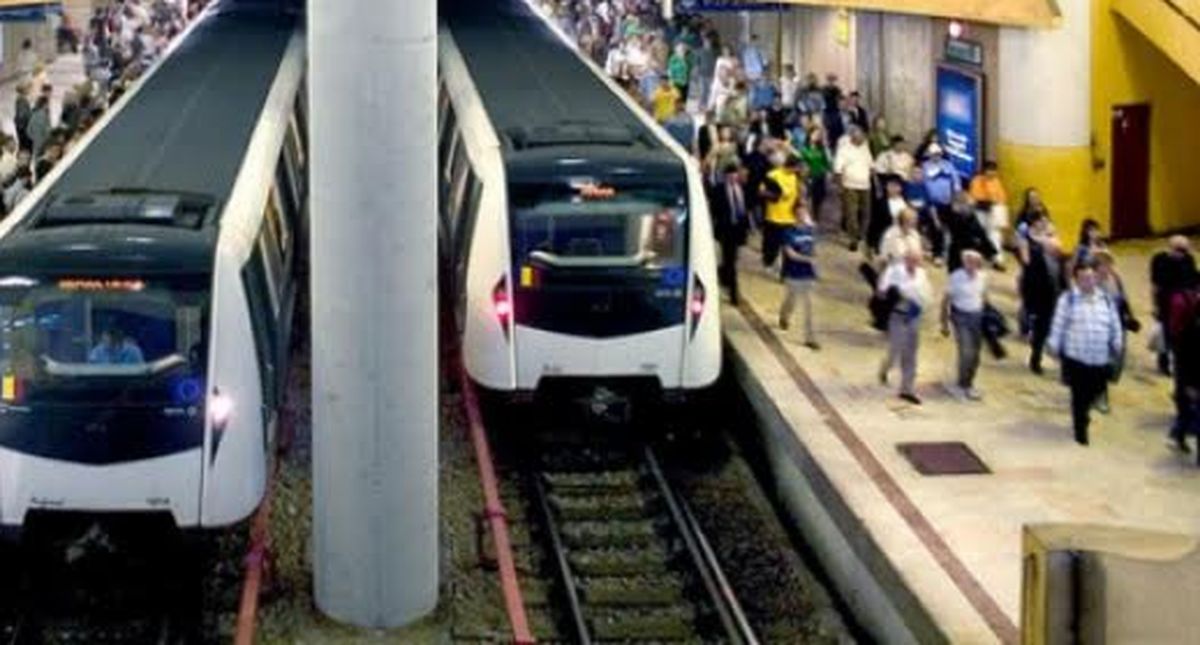 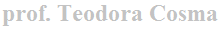 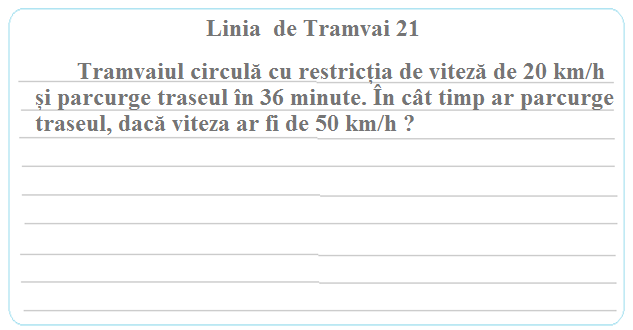 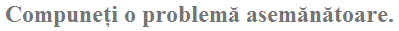 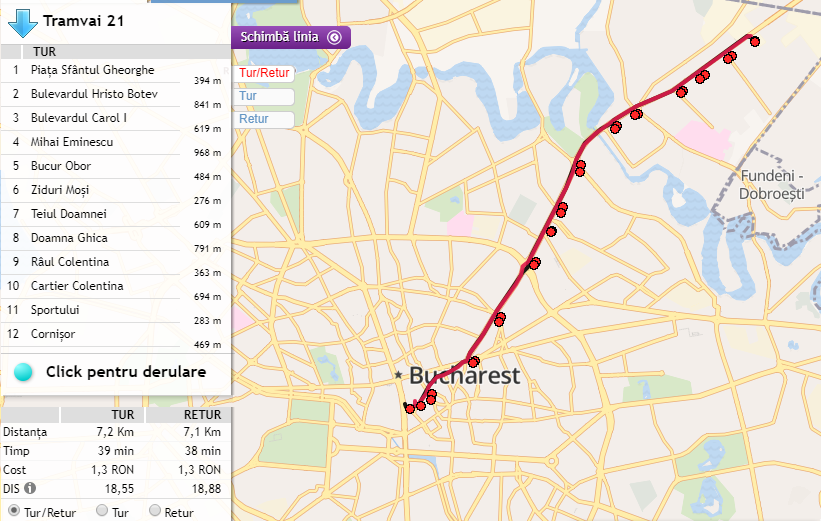 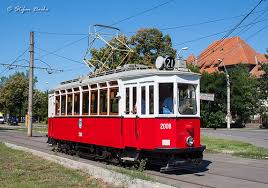 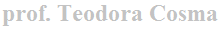 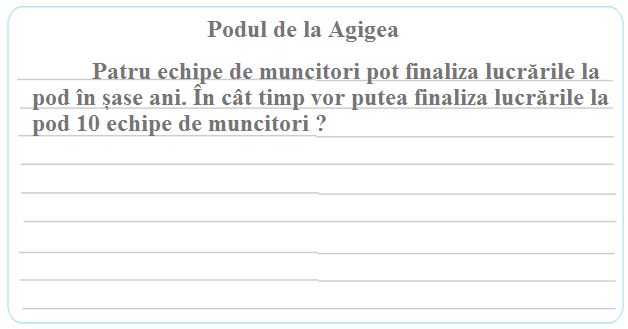 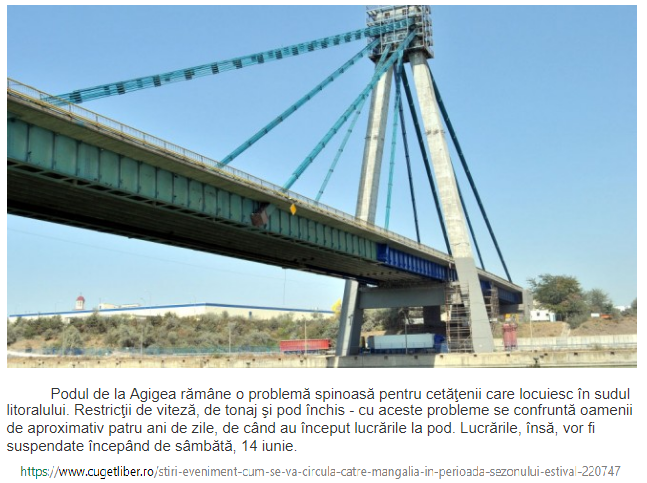 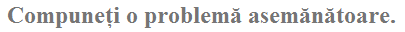 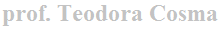 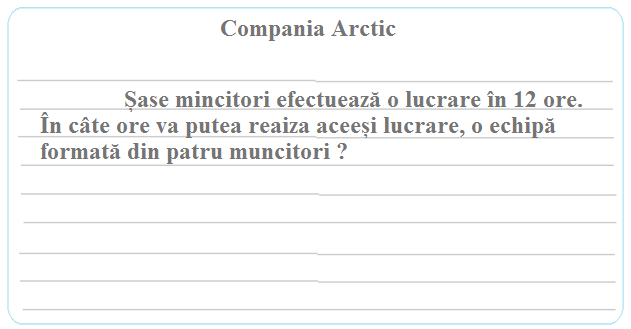 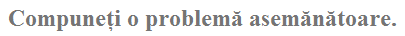 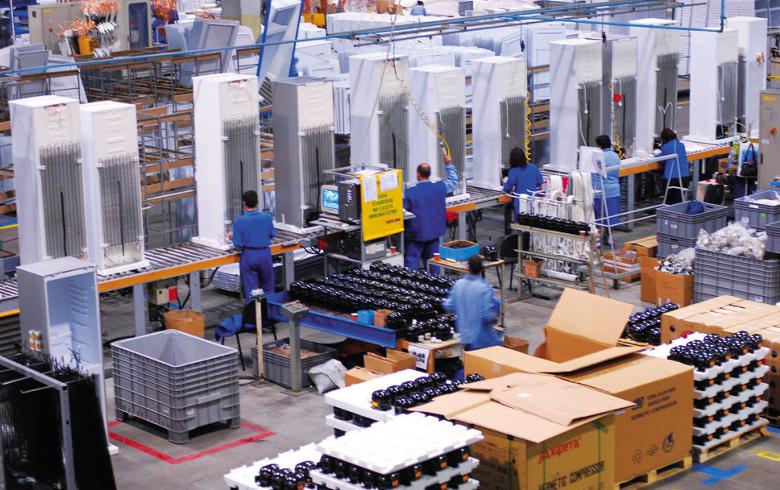 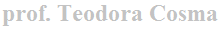